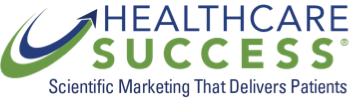 MARKETING DEVELOPMENT & PERFORMANCE REPORT
Prepared for:
RCCA
10-01-16 to 12-31-16
INTERNET
Search Engine Optimization
Summary
Regional Cancer Care Associates’ overall monthly visibility for the keywords is up 50% since our first time tracking this website. 
The website currently has an additional 48 keywords ranked in the #1 spot, 112 additional keywords ranked in the Top 3 and an additional 164 keywords ranked in the Top 10 on Google, Google Mobile, Yahoo and Bing.
INTERNET
Social Media & Reputation
Summary
RCCA had a steady quarter in terms of social media.
Key Facebook Results:
	4 paid likes
	9 organic likes
	5 unlikes
	Audience growth increase of 2.1%
INTERNET
Social Media & Reputation
Facebook Ads
We started running 2 ads in mid-December. So far the ads have resulted in:
	435 clicks
	Average CPC of $0.29
	Average CTR of 3.42%
	Reached 7,400 people
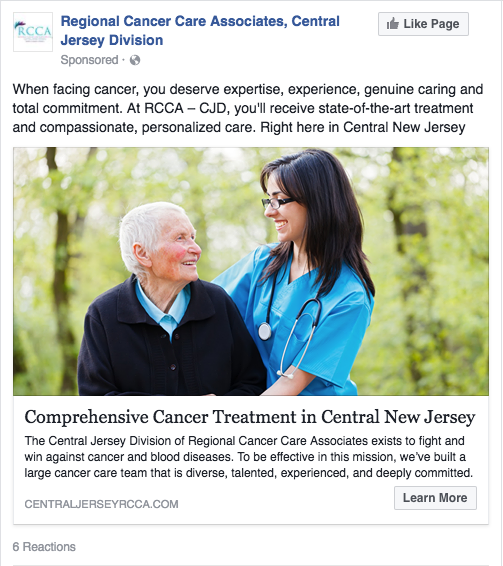 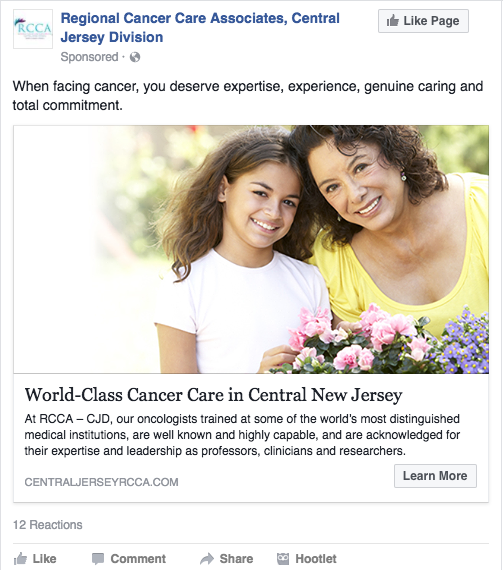